The Sand and the Clouds
William Hart-Davidson
Jeremy Van Hof
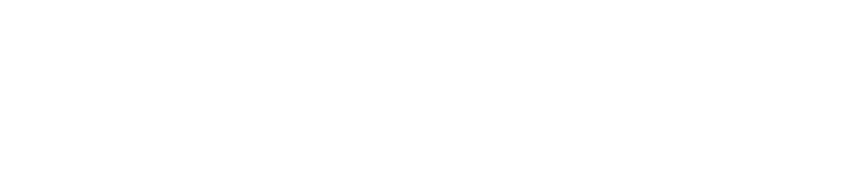 [Speaker Notes: BILL & JEREMY (into / bios)]
Early Response
[Speaker Notes: JEREMY (brief outline (history, current state, future state; kick to Bill)]
ChatGPT 3.5 - Nov. 2022
Symposium on use of Gen. AI in writing instruction - Jan. 2023
Jan. 2023
[Speaker Notes: BILL (summarize Spring 2023 response)]
Meeting of the minds
Admin., faculty, staff
Goal: readiness for Aug. 2023
2 work groups: IT & Teaching & Learning
May 2023
[Speaker Notes: JEREMY (summarize summer 2023 work)]
Aug. 1: Procurement guidance
Aug. 15: Provost guidance for educators / toolkit
Aug. 28: AI Detection Guidance
Sept 2: Student Guidance
December: Research Guidance
Fall 2023
[Speaker Notes: BILL (summarize guidance releases and various centralized efforts)]
Current & Future State
Provost’s Ethics Institute
Multiple unit-level projects
Reticence & Enthusiasm
Significant student use
High levels of student use
Efforts at use case mapping
Building a culture of transparency & ethical use
Spring 2024
[Speaker Notes: BILL & JEREMY (summarize)]
Looking Ahead: Classroom
Heads out of the sand; heads out of the clouds
Ethics as the frame for all guidance
AI Ethics & Pedagogical ethics
Increasing diverse tool deployment: risks and affordances
Discipline-specific applications
importance of advisory board perspectives
[Speaker Notes: JEREMY]
Looking Ahead: Research
Key need: guidance on tool access for folks doing research ON GenAI and folks doing it WITH GenAI
Centralized in-house? Enterprise licences? 
Arizona State’s model as an early example
Updated research guidance
Big Ten Academic Alliance & other consortia responses
Immediate need: Quality measures on training data
Includes transparency of material in training set for the sake of accuracy and ethical sourcing
[Speaker Notes: BILL]
Key Questions: What Keeps Us Up At Night?
Are we considering the ethical stance of NOT engaging? At what point is GenAI a mandatory topic to deal with for educators?

With regulatory action and enforcement still some time away, what local steps should we take in response to legitimate concerns about inaccuracy, amplifying bias, disinformation, etc?
What can we clarify?
William Hart-Davidson
hartdav2@msu.edu

Jeremy Van Hof
vanhofje@msu.edu
[Speaker Notes: BILL & JEREMY]